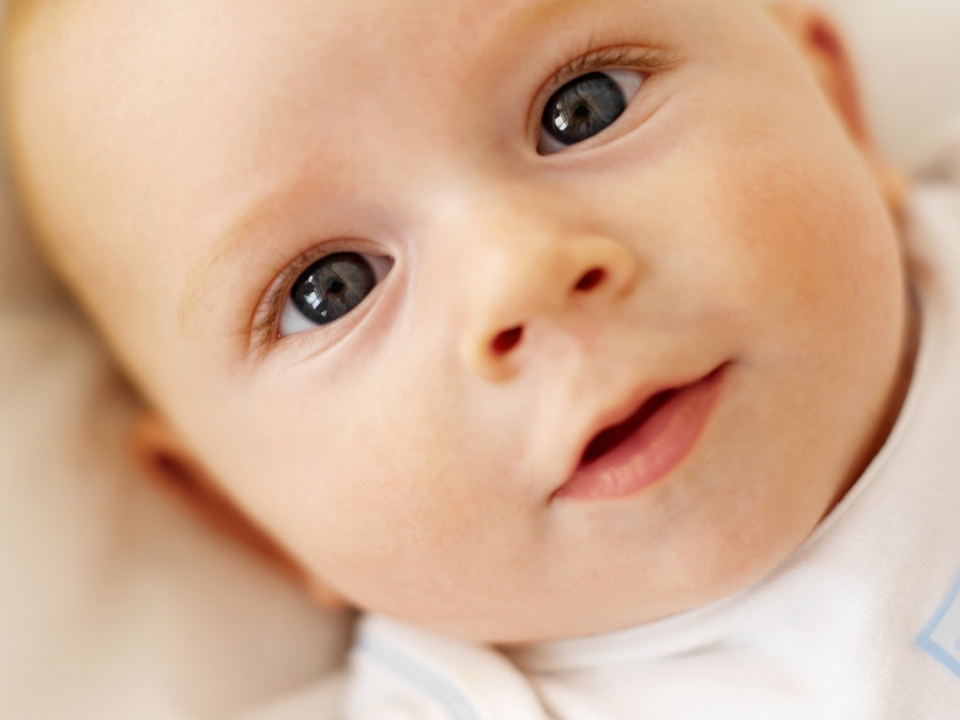 ECO 2011
Illinois’ Professional Development Strategies for Training Child Outcomes
New Orleans, LA
Chelsea Guillen &Ted Burke
Illinois Early Intervention Training Program
7550 W. 183rd Street
Tinley Park, IL 60477
866-509-3867
www.illinoiseitraining.org
Evolution of Child Outcomes Training in Illinois
February 2006-Present – Integrated online Service Coordination Training module required
April 2006 – Mandatory face-to-face Child Outcomes training for SCs 
April 2006 – Present – Mandatory integrated face-to-face Child Outcomes training for new providers required
April 2006-Present – Introductory online Child Outcomes training module for existing providers optional
May 2007- Present – Intermediate face-to-face Child Outcomes training for SCs/Providers optional
October 2006-Animated vignettes developed
June 2007-Video vignettes developed
December 2007-Outcomes integrated into IFSP video developed
July 2010- Updated online Child Outcomes Training (borrowed from Virginia)
July 2010- Adapted Typical Child Development Modules from Mary Beth Bruder into Adobe online format
June 2011- Developed  Family Outcomes Online Modules
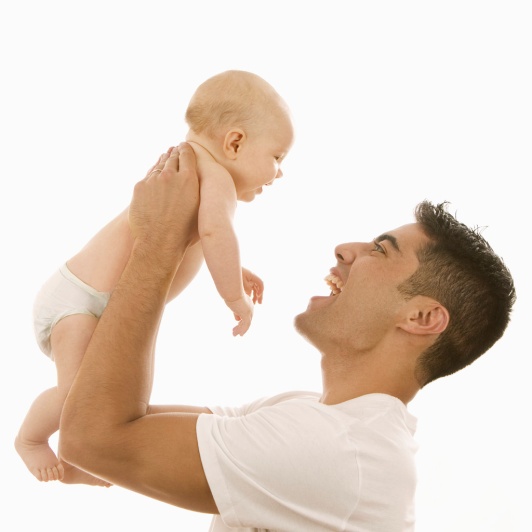 Online Outcomes Modules
Typical Development Modules
Acquiring Knowledge and Skills
http://ucpnet.adobeconnect.com/p9bq60bntyx/
Positive Social Emotional Skills
http://ucpnet.adobeconnect.com/p7jx75gpkn4/
Family Outcomes
The Impact of EI on Families
http://ucpnet.adobeconnect.com/familyoutcomes/
Child Outcomes
Illinois' System for Determination of Child Outcomes
http://ucpnet.adobeconnect.com/p90107723/
Determining Child Status and Progress
http://ucpnet.adobeconnect.com/p71693013/
You Tube Videos
Bri, Her Family and Early Intervention
http://www.youtube.com/view_play_list?p=9DC2069DAD870262
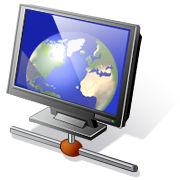 Participant Responsibilities
Schedule time to complete modules
Reference support materials provided
Complete activities in the modules and quiz/survey at the end of modules
Provide feedback to the training program related to process 
Complete 2 Month Follow-up Survey provided by the EI Training Program
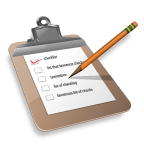 Participant Reported Benefits to online options
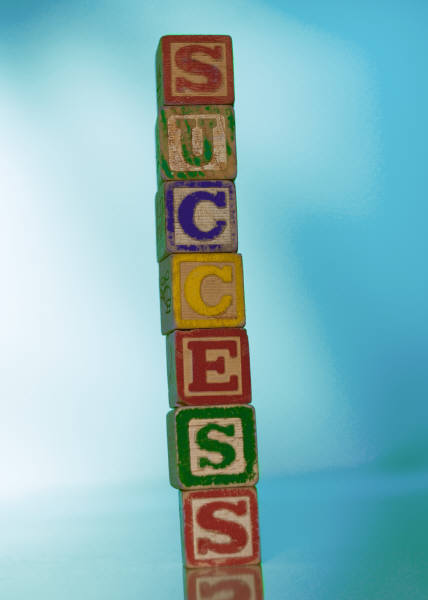 Convenient
Didn’t take away from work time
Flexibility
Self-paced
Reduced time traveling
Ability to replay information
Access anytime
Video examples
Great as reference to go back to
Results compiled from 2 month follow-up surveys